CHỦ ĐỀ 9: LỰC

BÀI 39
BIẾN DẠNG CỦA LÒ XO. PHÉP ĐO LỰC
Một sợi dây cao su và một lòxo có tính chất nào giống nhau?
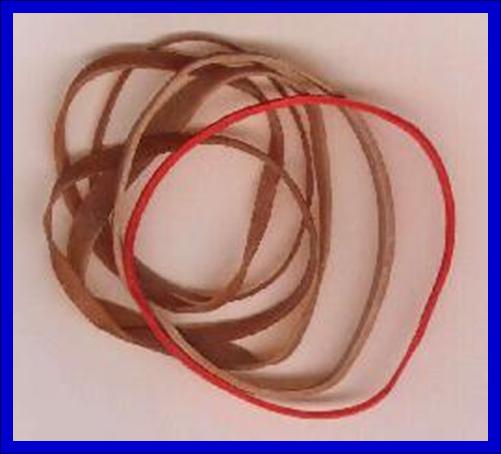 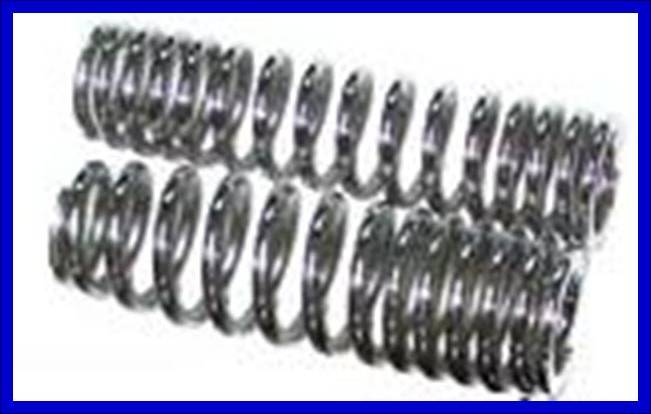 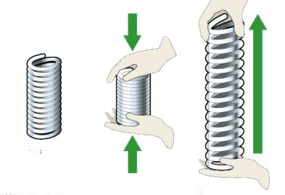 Khi có lực tác dụng lên lò xo thì lo xo bị biến dạng. Khi thôi không tác dụng thì lò xo tự trở về hình dạng ban đầu 
 	=> biến dạng lò xo gọi là biến dạng đàn hồi
Vì biến dạng lò xo gọi là biến dạng đàn hồi  
nên  Lò xo được gọi là vật đàn hồi
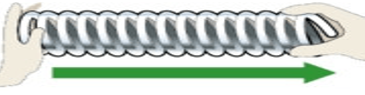 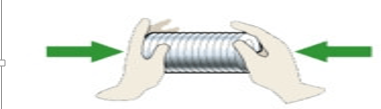 Một sợi dây cao su và một lòxo có tính chất nào giống nhau?
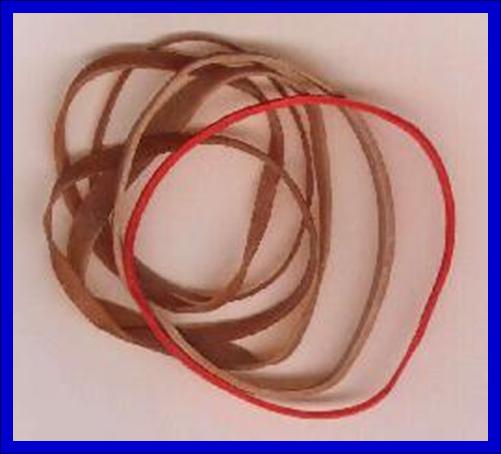 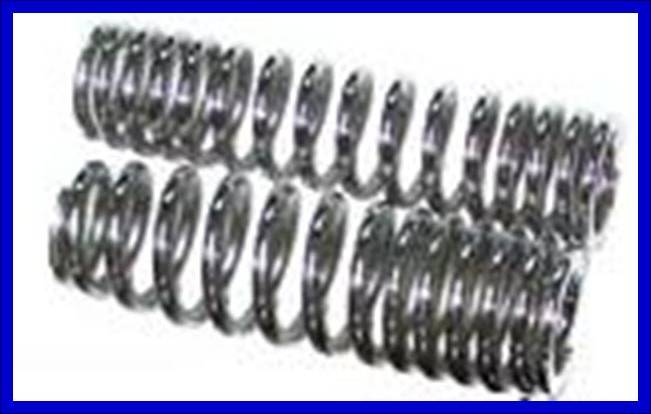 Chúng đều có tính đàn hồi
VẬT CÓ SỰ BIẾN DẠNG GIỐNG NHƯ BIẾN DẠNG CỦA LÒ XO
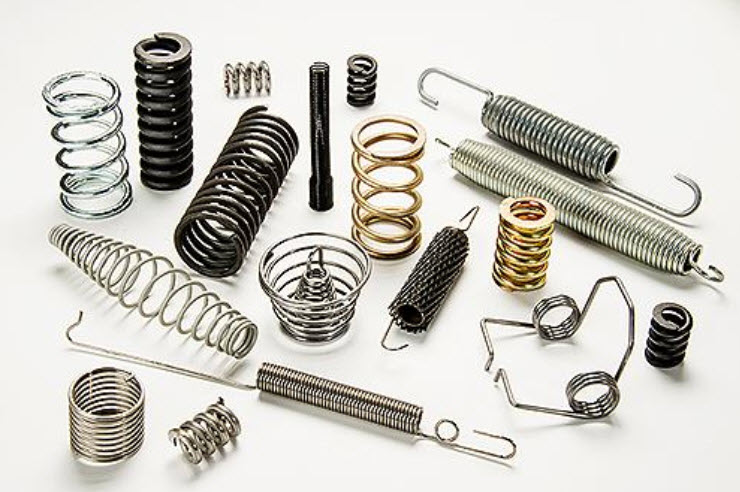 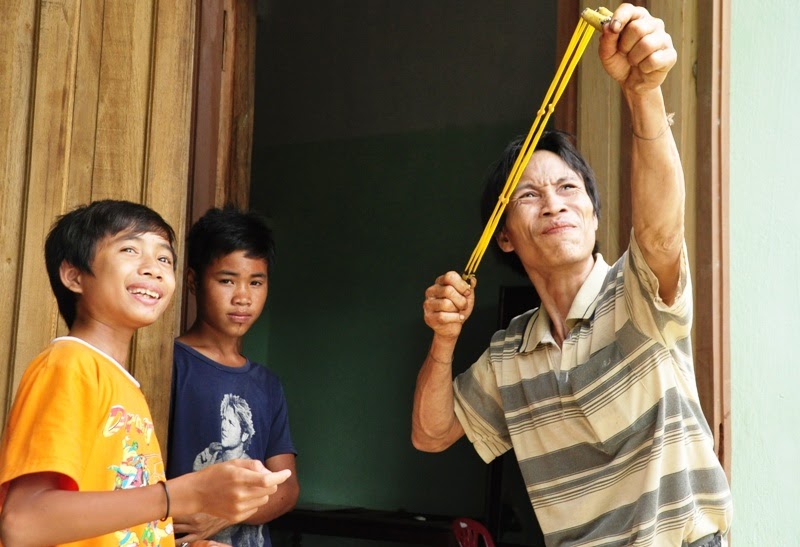 I. Biến dạng của lò xo
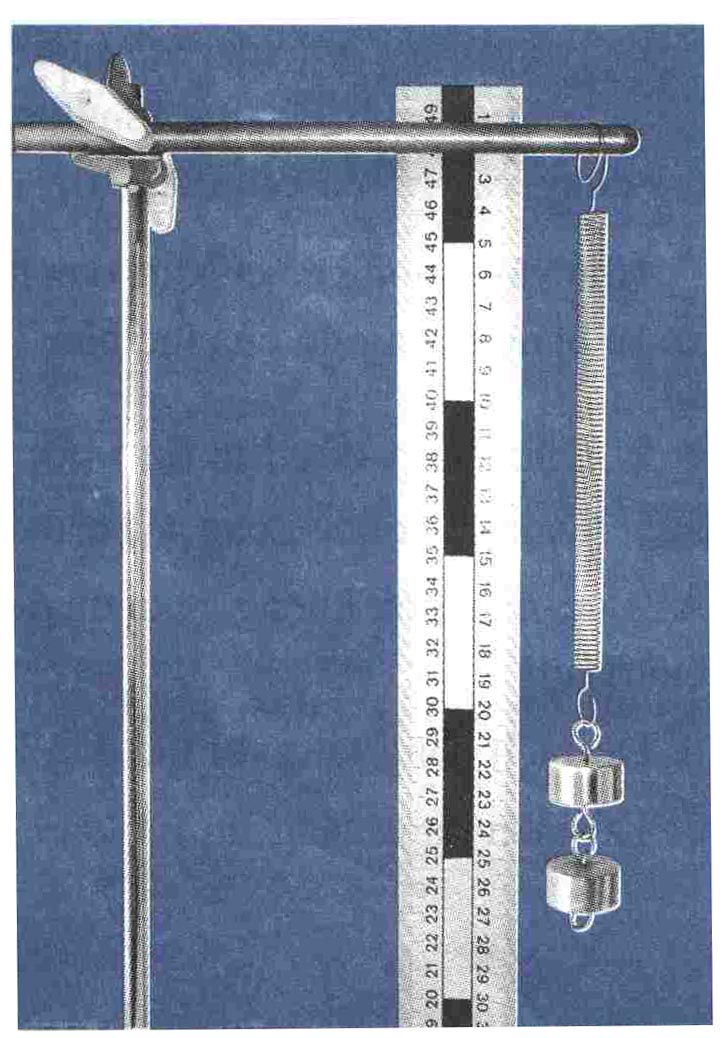 Thực hiện thí nghiệm
Dụng cụ
Giá thí nghiệm 
Thước thẳng 
Lò xo 
Các quả nặng 
Tiến hành thí nghiệm:
Treo một lò xo vào giá thí nghiệm
B1. Đo chiều dài của lò xo khi chưa kéo dãn. Đó là chiều dài tự nhiên của lò xo ( l0 ). Ghi kết quả vào bảng kết quả
Bảng kết quả
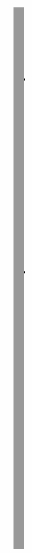 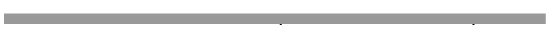 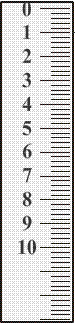 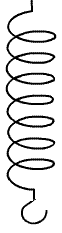 lo
8
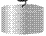 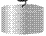 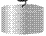 B1. Đo chiều dài của lò xo khi chưa kéo dãn. Đó là chiều dài tự nhiên của lò xo ( l0 ). Ghi kết quả vào bảng
B2. Móc một quả nặng 50 g vào đầu dưới của lò xo. Đo chiều dài của lò xo lúc đó (l1). Ghi kết quả vào bảng
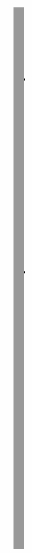 Bảng kết quả
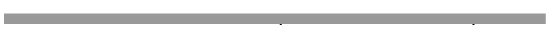 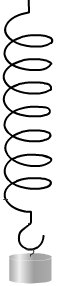 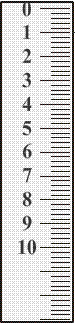 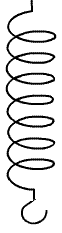 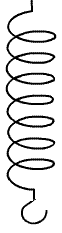 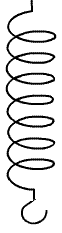 lo
?
l1
-----------------
--------------
9
50
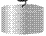 B3. Móc hai quả nặng 50 g vào đầu dưới của lò xo. Đo chiều dài của lò xo lúc đó (l2). Ghi kết quả vào bảng
Bảng 9.1. Bảng kết quả
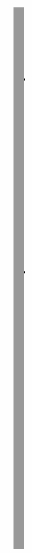 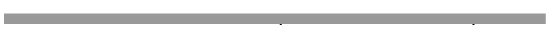 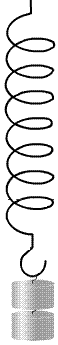 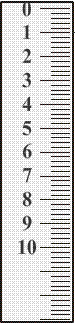 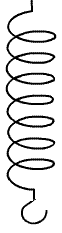 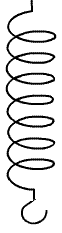 l0
?
l2
--------------------------
-------------------
100
10
B4. Móc ba quả nặng 50 g vào đầu dưới của lò xo. Đo chiều dài của lò xo lúc đó (l3). Ghi kết quả vào bảng 9.1…
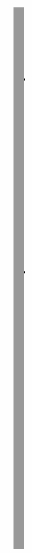 Bảng 9.1. Bảng kết quả
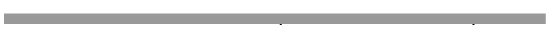 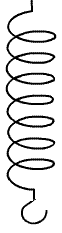 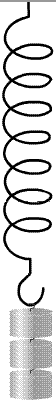 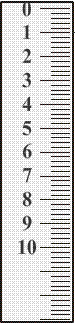 l0
?
l3
----------------------------
11
--------------
150
11
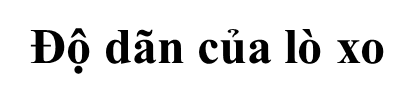 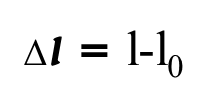 1
2
3
Phân tích kết quả  thí nghiệm:
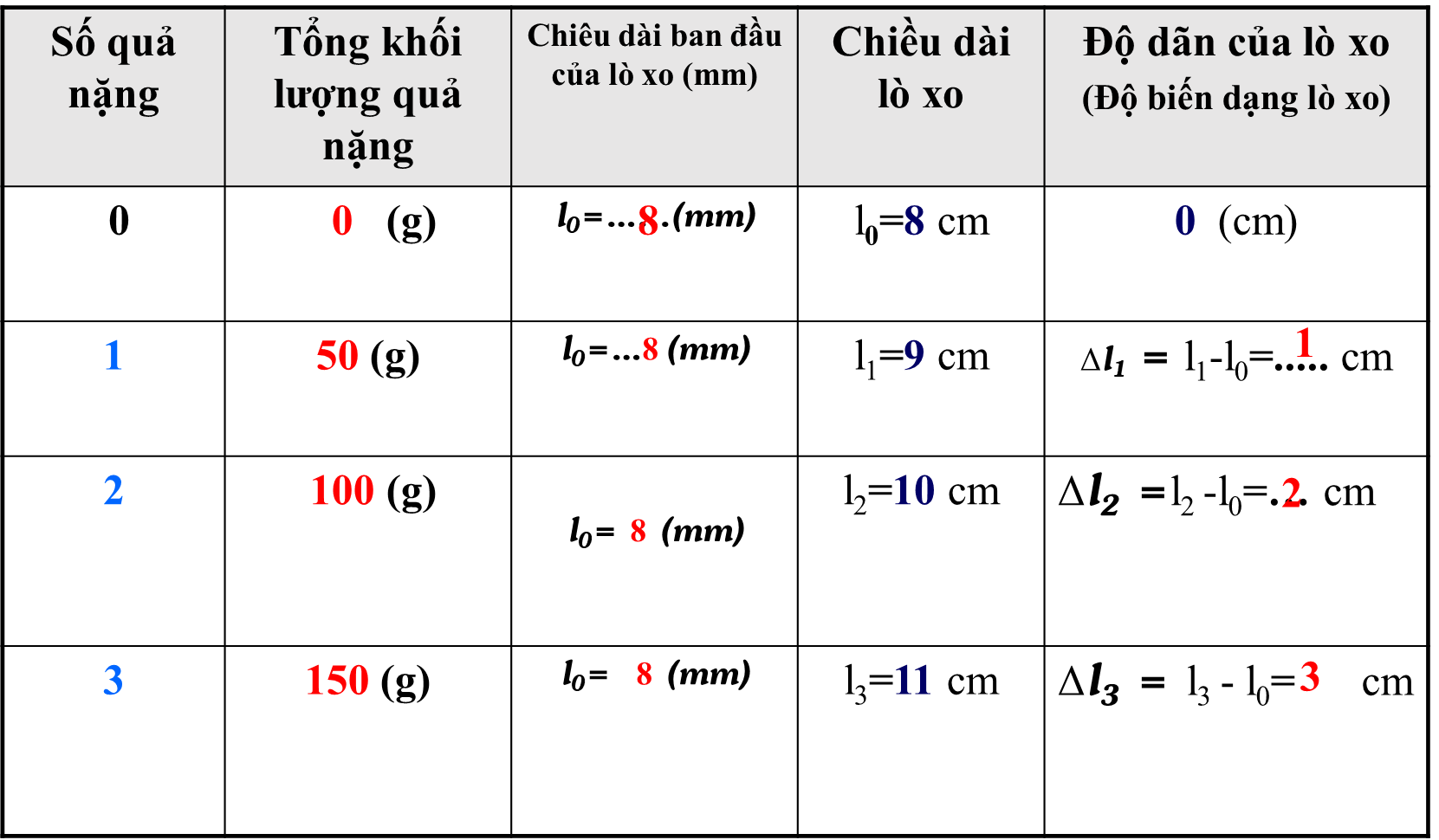 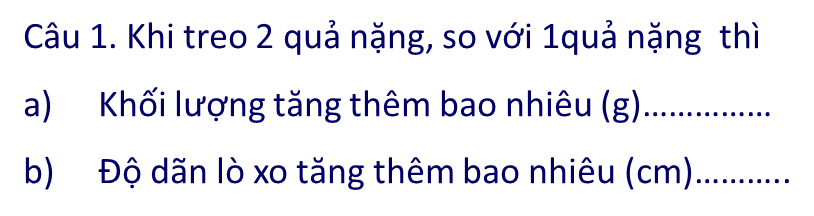 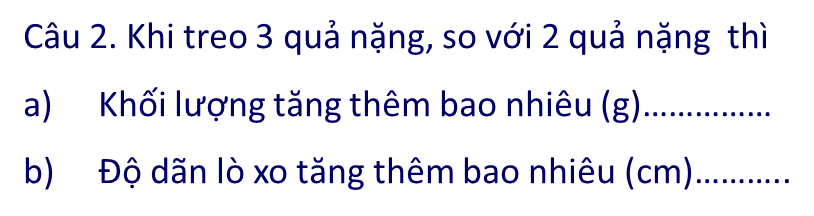 Vậy khi khối lượng tăng thêm………(g) thì độ dãn lò xo …………..1cm
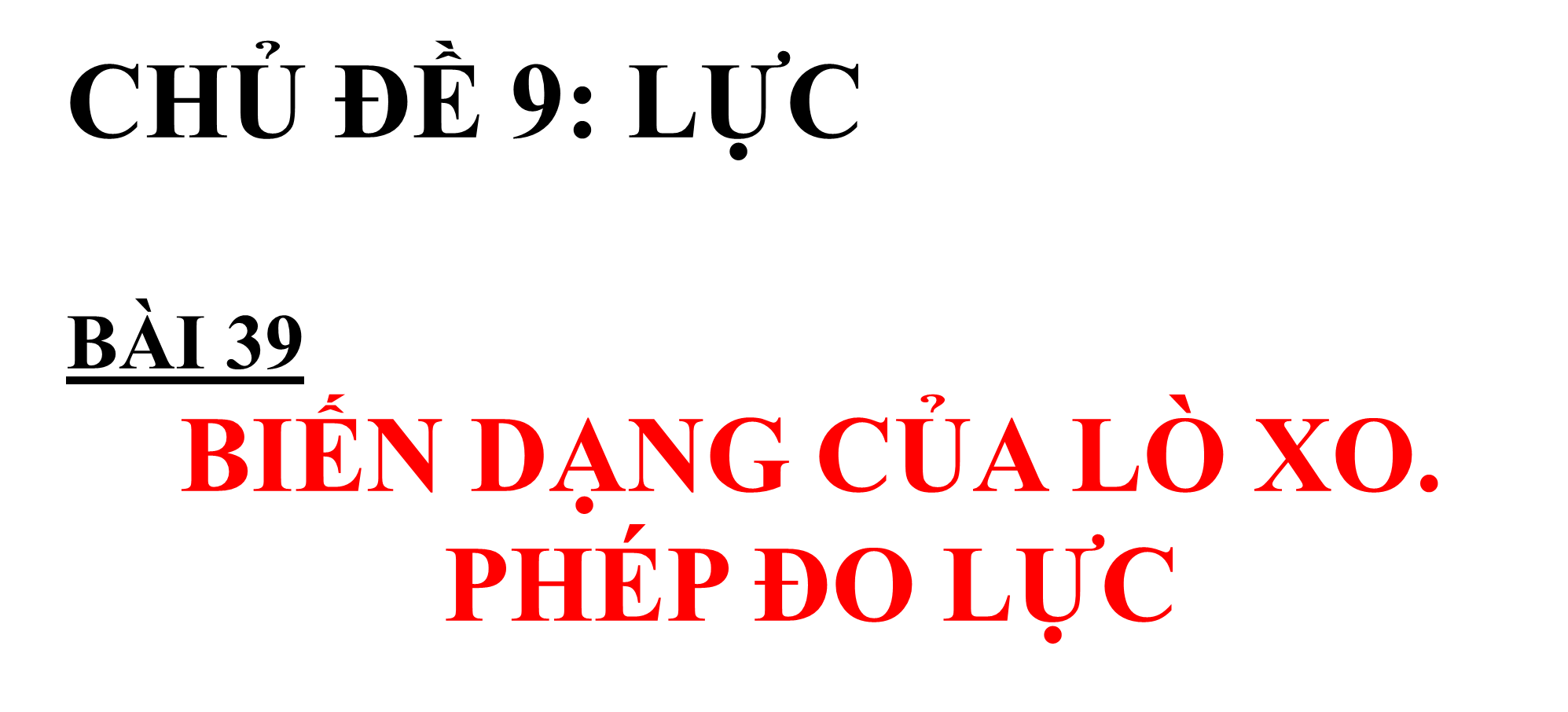 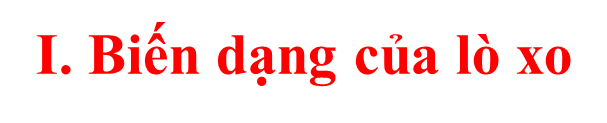 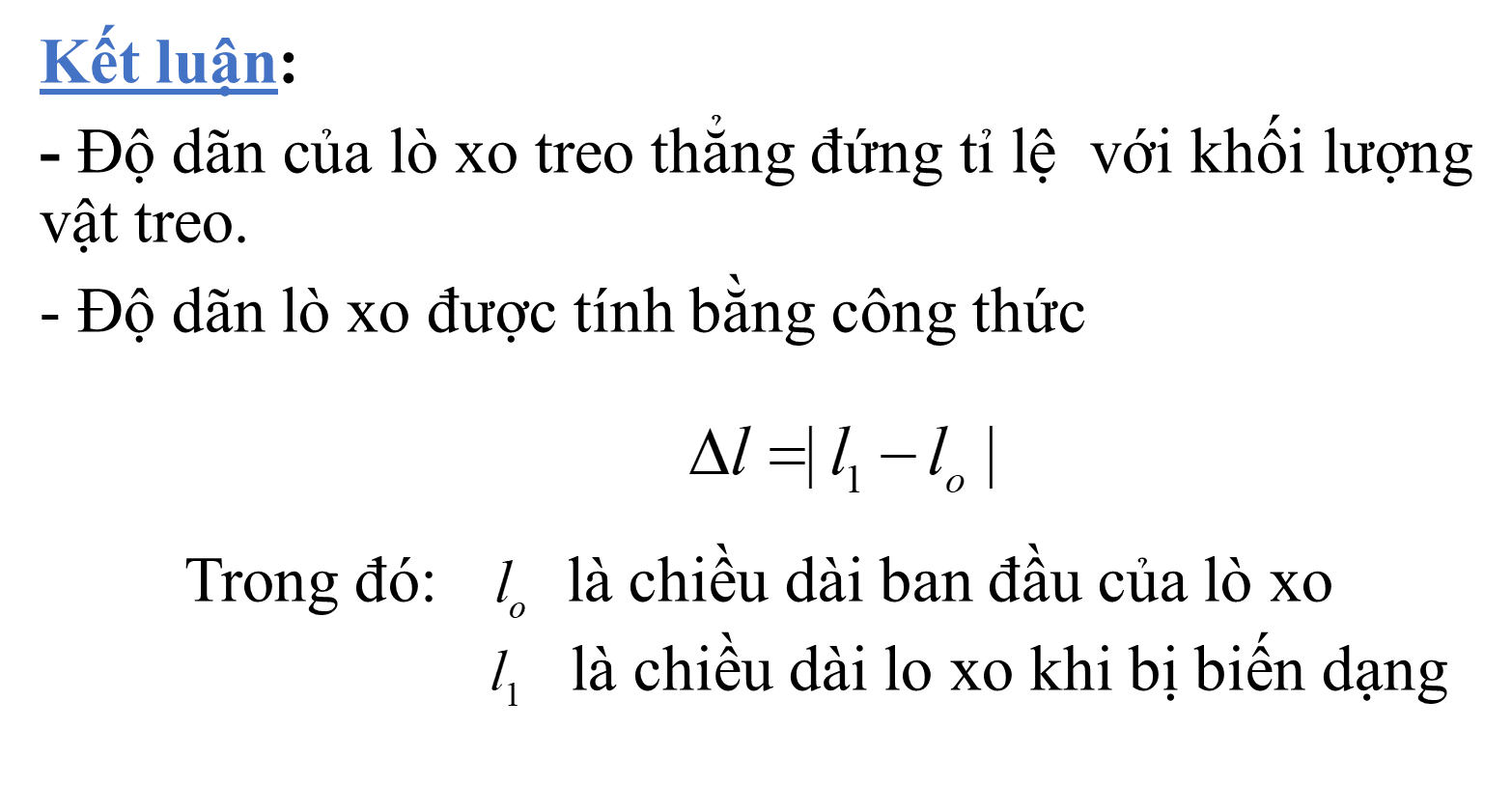 Áp dụng: Một lò xo có chiều dài tự nhiên là 12cm được treo thẳng đứng đầu dưới của lò xo gắn với một quả nặng khối lượng 50g khi quả nặng nằm cân bằng thì lò xo có chiều dài 15cm. Cho rằng độ dãn của lò xo tỉ lệ thuận với khối lượng vật treo. Khi treo quả nặng có khối lượng 100g vào lò xo thì chiều dài của lò xo khi đó là bao nhiêu?
Giải:
Tóm tắt:
l0 = 12cm 
m1 = 50g      l1 = 15    cm. 
m2  = 100g   l2 =----?---cm.
Độ dãn của lò xo khi treo khối lượng 50g là:
Δl1 = l 1 -l0= 15- 12= 3 cm
Số lần m2  nặng gấp m1 là:
n = m2 : m1  = 100: 50 = 2 lần
Vì độ dãn của lò xo tỉ lệ thuận với khối lượng vật treo.
Δl2 =n . Δl1 = 2.3= 6cm
Độ dài của lò xo khi treo khối lượng 100g là:
l2 =l0  +  Δl2 = 12 + 6 = 18 cm
[Speaker Notes: Để so sánh thuộc tính của vật thể này với vật thể khác người ta dùng đến các phép đo. Trong các phép đo người ta sẽ quan tâm đến: đơn vị đo, dụng cụ đo và cách sử dụng các dụng cụ đo đó.]
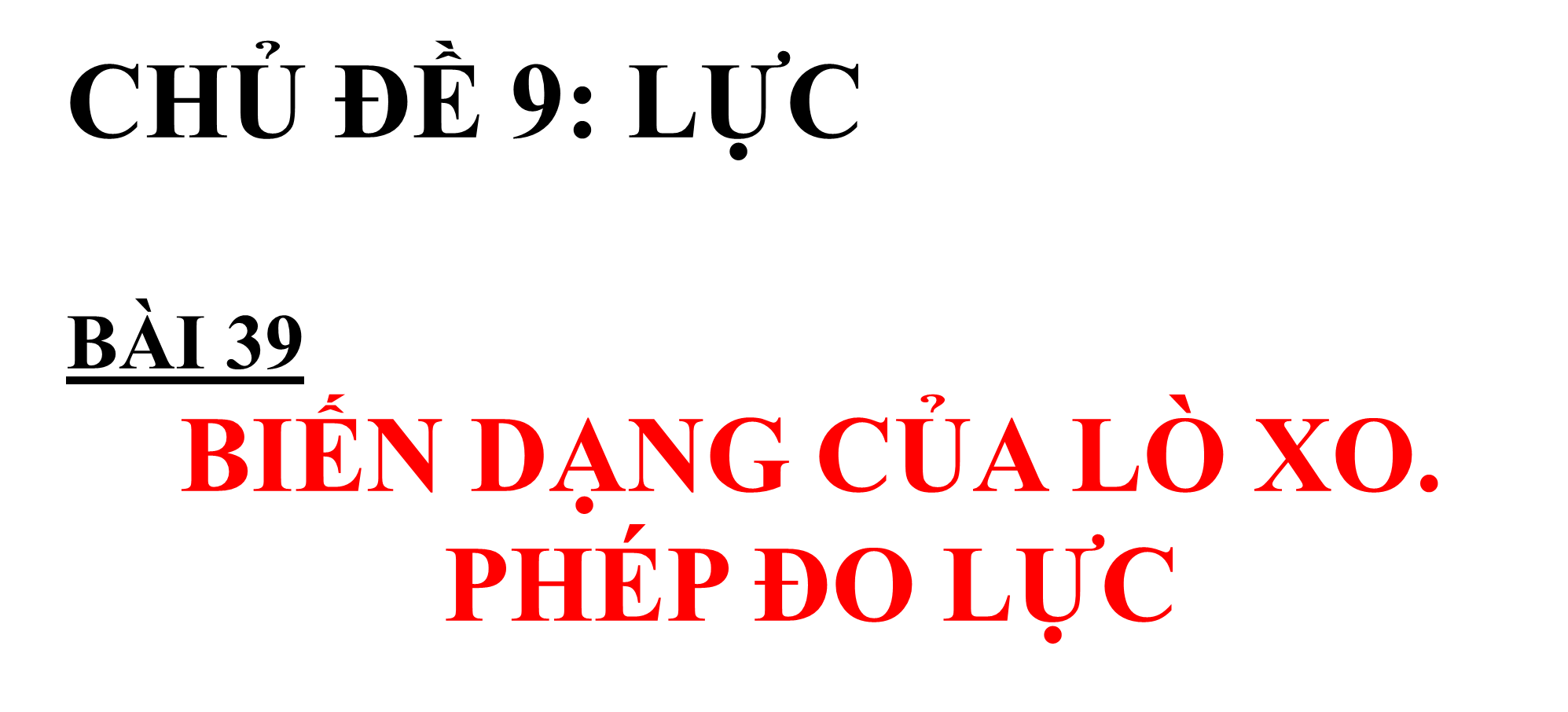 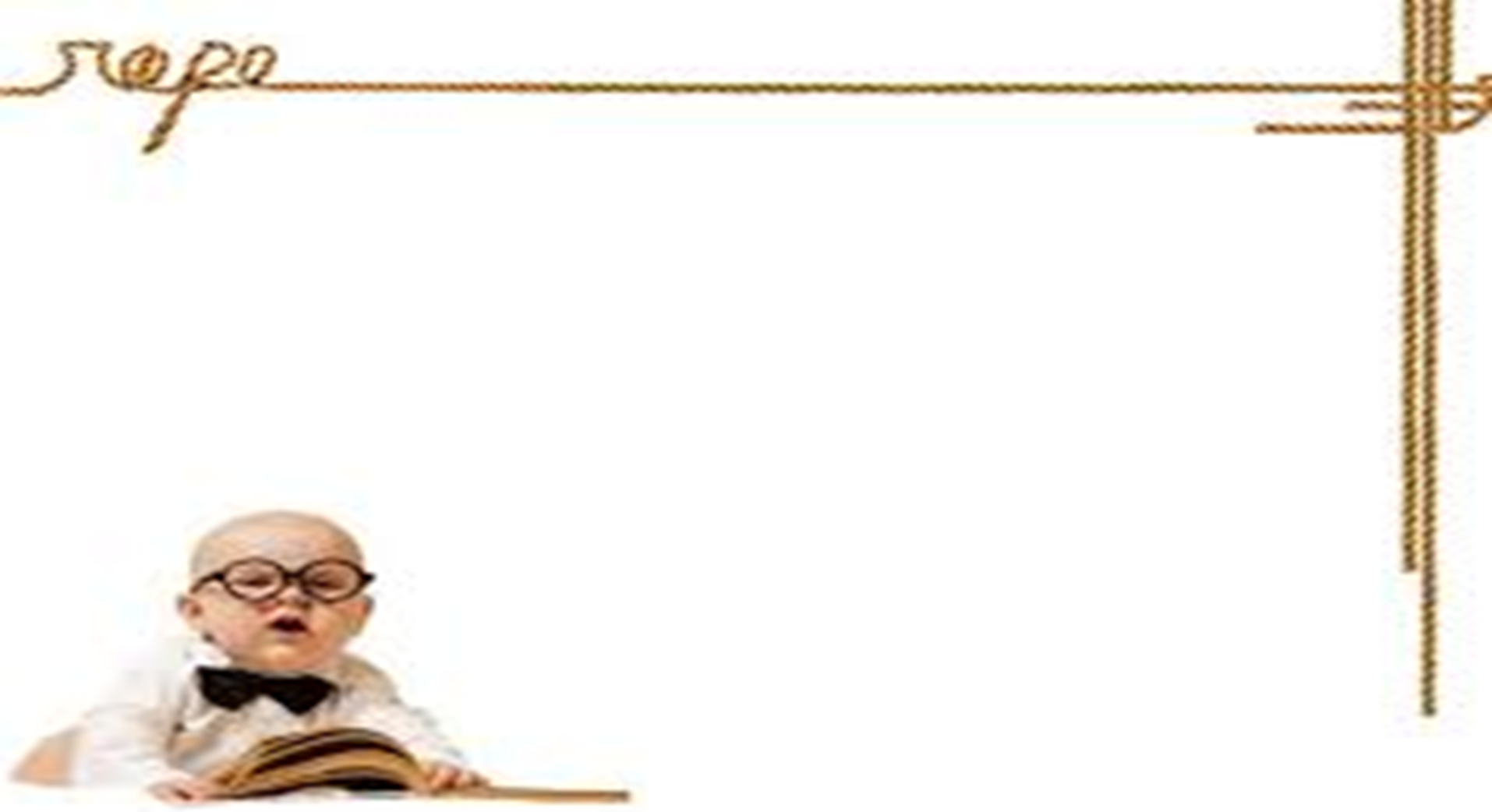 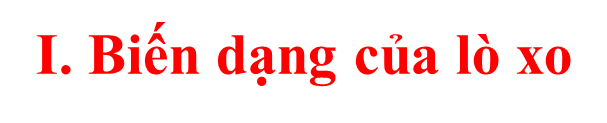 II. Thực hành đo lực bằng lực kế
[Speaker Notes: Để so sánh thuộc tính của vật thể này với vật thể khác người ta dùng đến các phép đo. Trong các phép đo người ta sẽ quan tâm đến: đơn vị đo, dụng cụ đo và cách sử dụng các dụng cụ đo đó.]
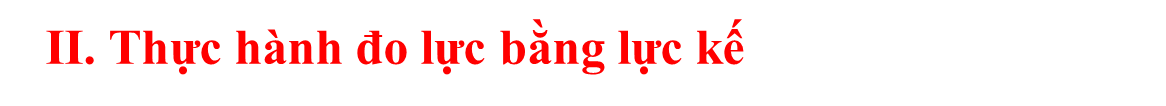 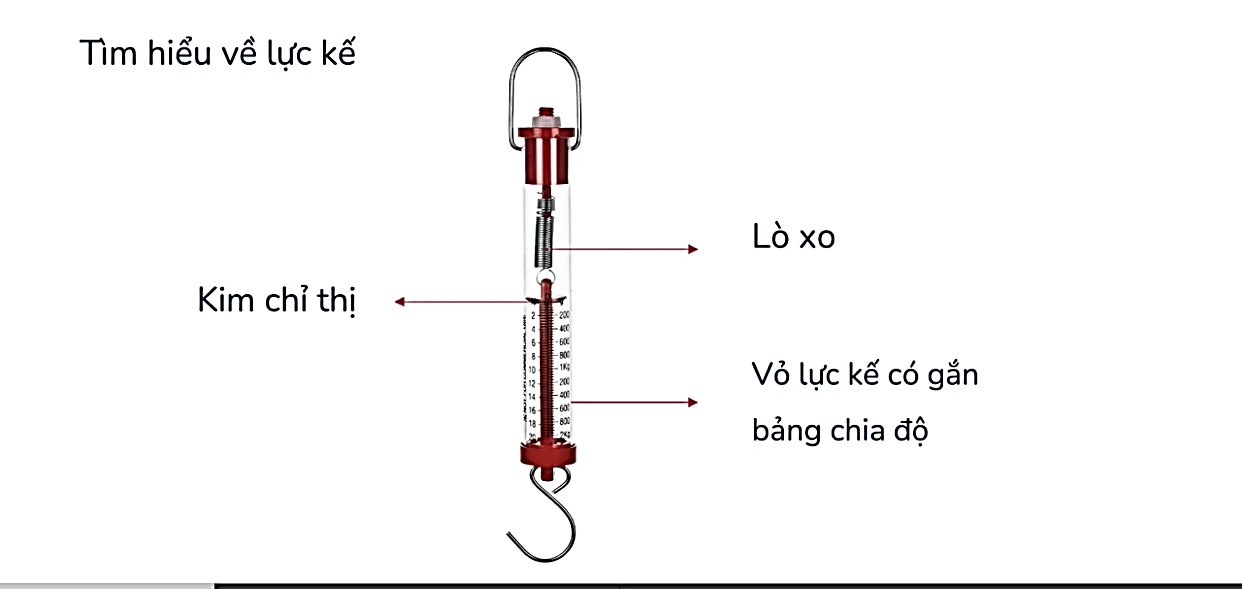 1. Cấu tạo lực kế
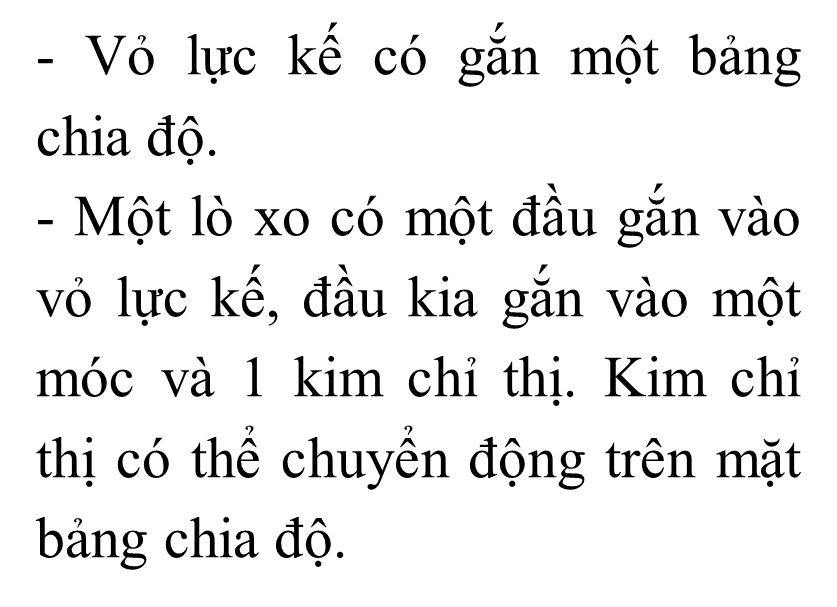 II: Thực hành đo lực bằng lực kế
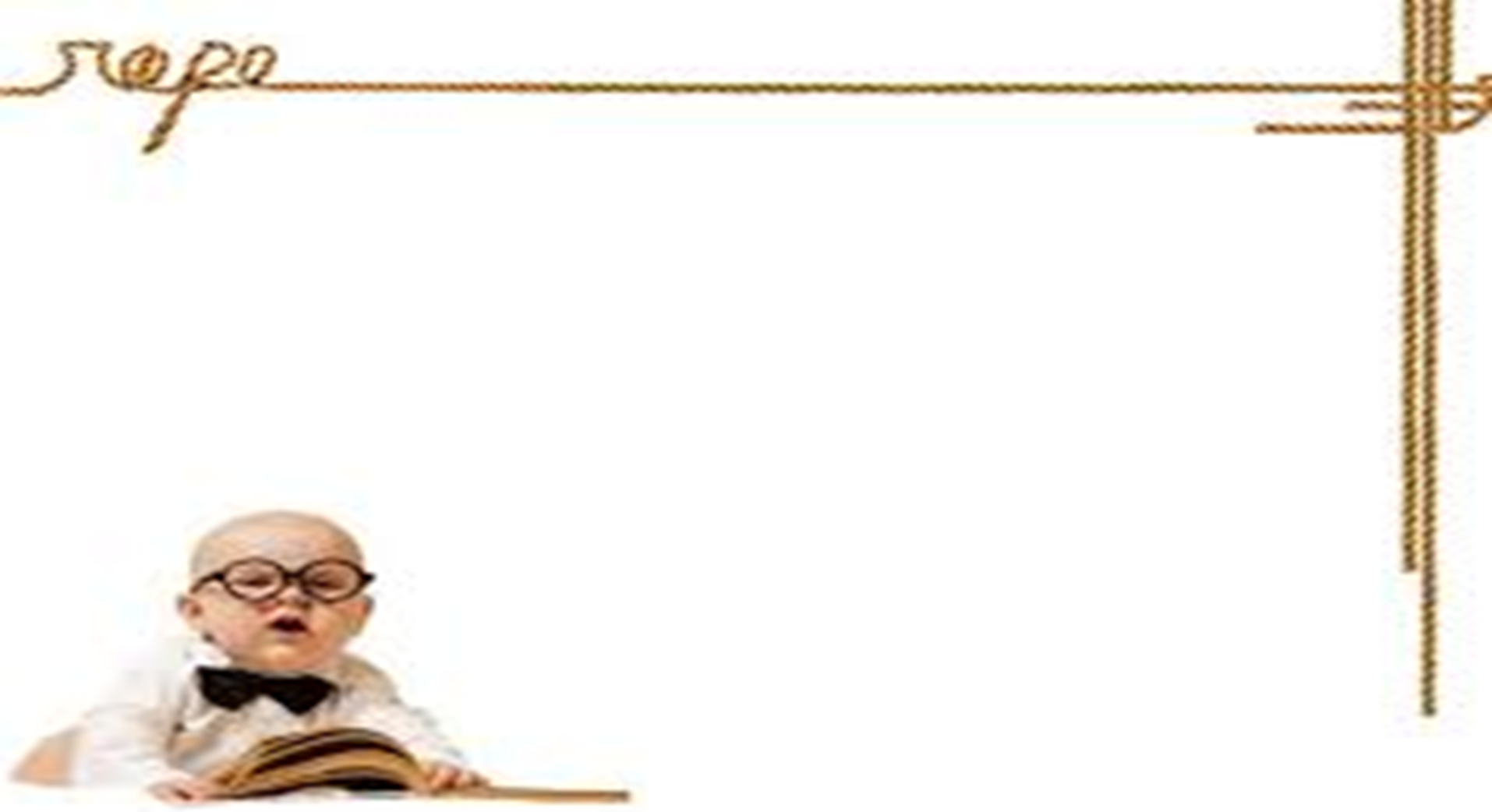 2.Các bước sử dụng lực kế:
[Speaker Notes: Để so sánh thuộc tính của vật thể này với vật thể khác người ta dùng đến các phép đo. Trong các phép đo người ta sẽ quan tâm đến: đơn vị đo, dụng cụ đo và cách sử dụng các dụng cụ đo đó.]
II: Thực hành đo lực bằng lực kế
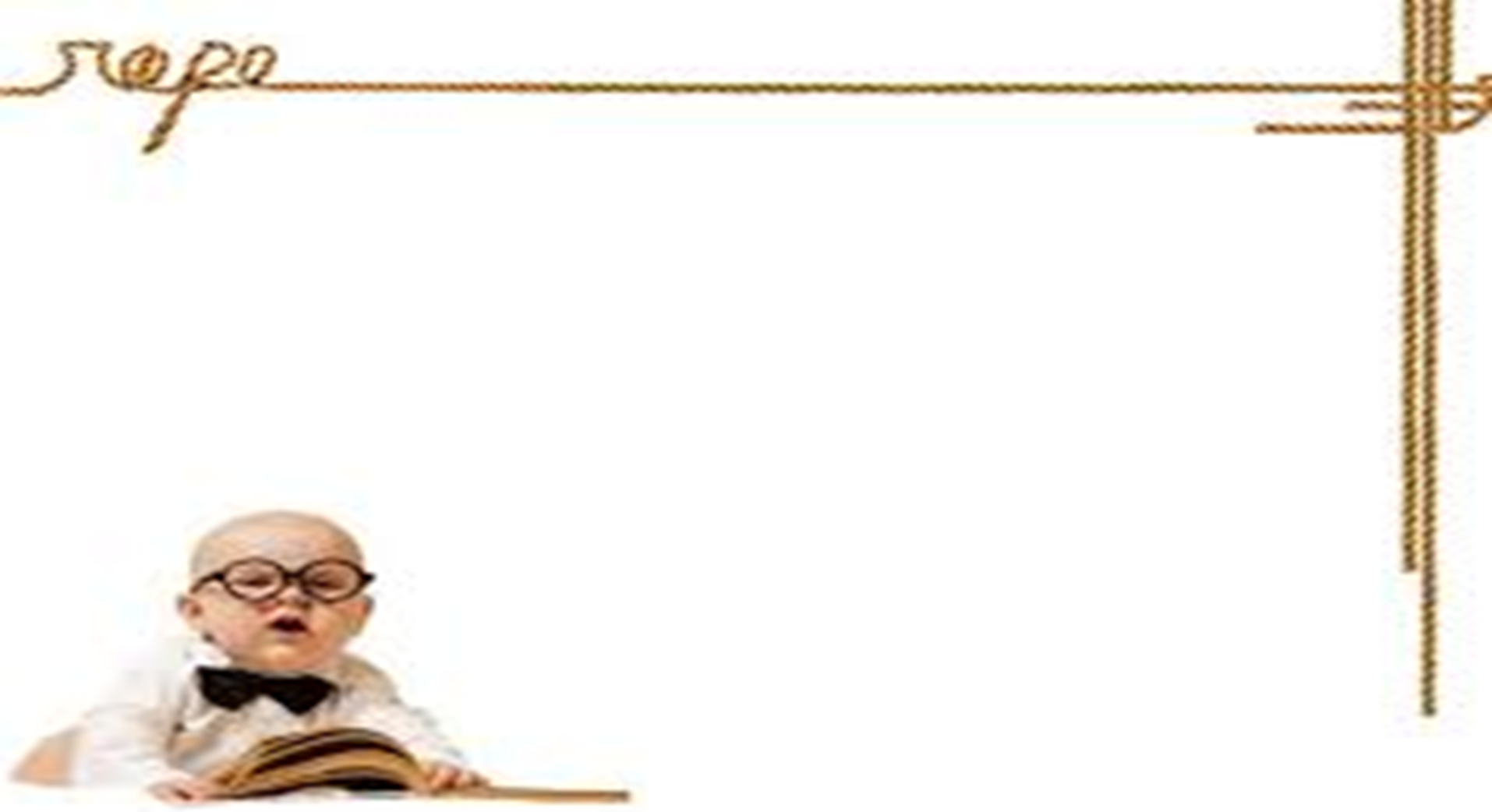 2.Các bước sử dụng lực kế:
+ Bước 1: Ước lượng giá trị cần đo để lựa chọn lực kế phù hợp. (nếu lực quá lớn nằm ngoài giới hạn đàn hồi lò xo sẽ không trở lại trạng thái tự nhiên)
+ Bước 2: Hiệu chỉnh lực kế (khi chưa có lực tác dụng thì kim chỉ ở vị trí 0)
+ Bước 3: Tác dụng lực cần đo vào móc của lò xo lực kế.
+ Bước 4: Cầm lực kế sao cho lò xo nằm dọc theo phương của lực cần đo.
+ Bước 5: Khi kim chỉ lực kế đã ổn định đọc số chỉ gần nhất với kim chỉ.
[Speaker Notes: Để so sánh thuộc tính của vật thể này với vật thể khác người ta dùng đến các phép đo. Trong các phép đo người ta sẽ quan tâm đến: đơn vị đo, dụng cụ đo và cách sử dụng các dụng cụ đo đó.]
II: Thực hành đo lực bằng lực kế
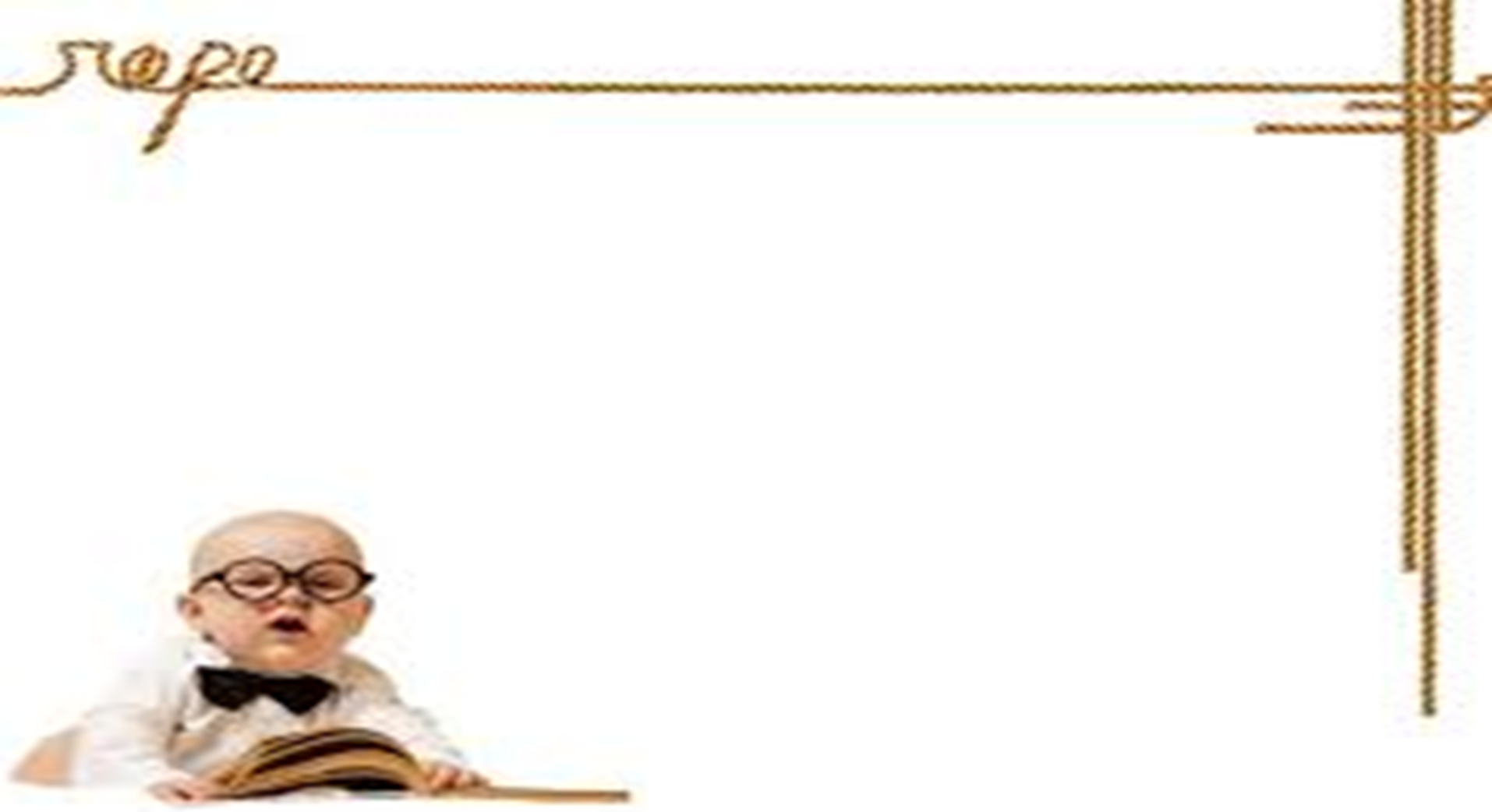 3. Hướng dẫn đo:
[Speaker Notes: Để so sánh thuộc tính của vật thể này với vật thể khác người ta dùng đến các phép đo. Trong các phép đo người ta sẽ quan tâm đến: đơn vị đo, dụng cụ đo và cách sử dụng các dụng cụ đo đó.]
4.Thực hiện đo lực:
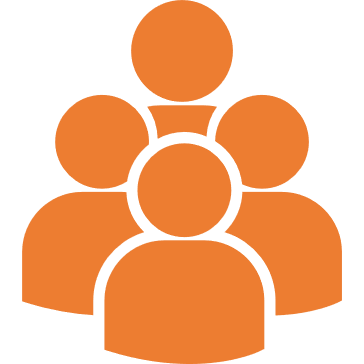 [Speaker Notes: Để so sánh thuộc tính của vật thể này với vật thể khác người ta dùng đến các phép đo. Trong các phép đo người ta sẽ quan tâm đến: đơn vị đo, dụng cụ đo và cách sử dụng các dụng cụ đo đó.]
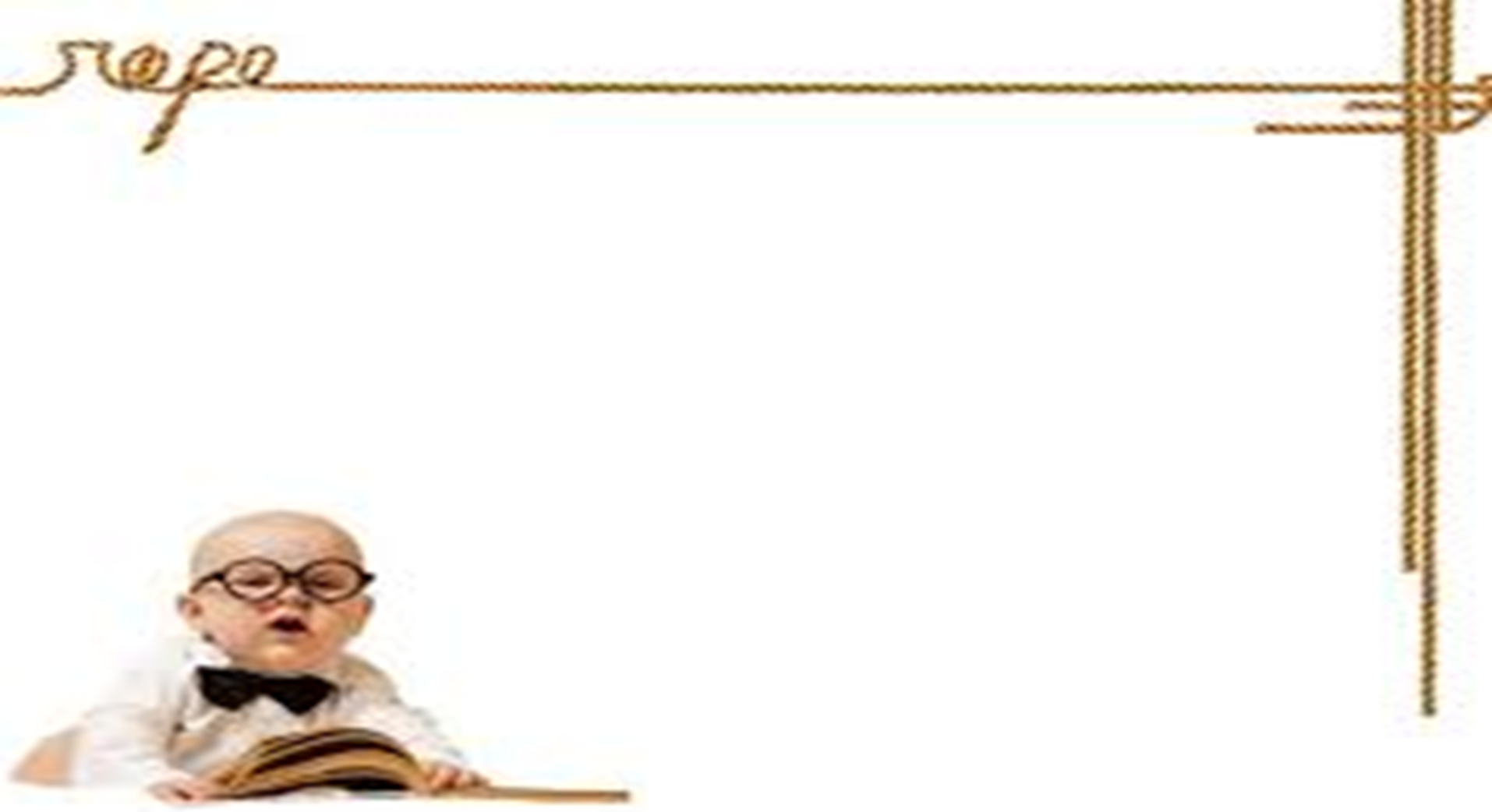 III: Luyện tập
Câu 1: Tìm từ thích hợp trong khung để điền vào chỗ trống:
        Khi bị quả nặng kéo thì lò xo bị (1) ............, chiều dài của nó (2) ................ khi bỏ các quả nặng đi, chiều dài lò xo trở lại (3) ................ chiều dài tự nhiên của nó. Lò xo lại có hình dạng ban đầu.
Câu 2: Vật nào sau đây không có tính chất đàn hồi 
A. Lò xo         B: Miếng đệm            C. Dây cao xu            D. Vỏ bút nhựa.
[Speaker Notes: Để so sánh thuộc tính của vật thể này với vật thể khác người ta dùng đến các phép đo. Trong các phép đo người ta sẽ quan tâm đến: đơn vị đo, dụng cụ đo và cách sử dụng các dụng cụ đo đó.]
III: Luyện tập
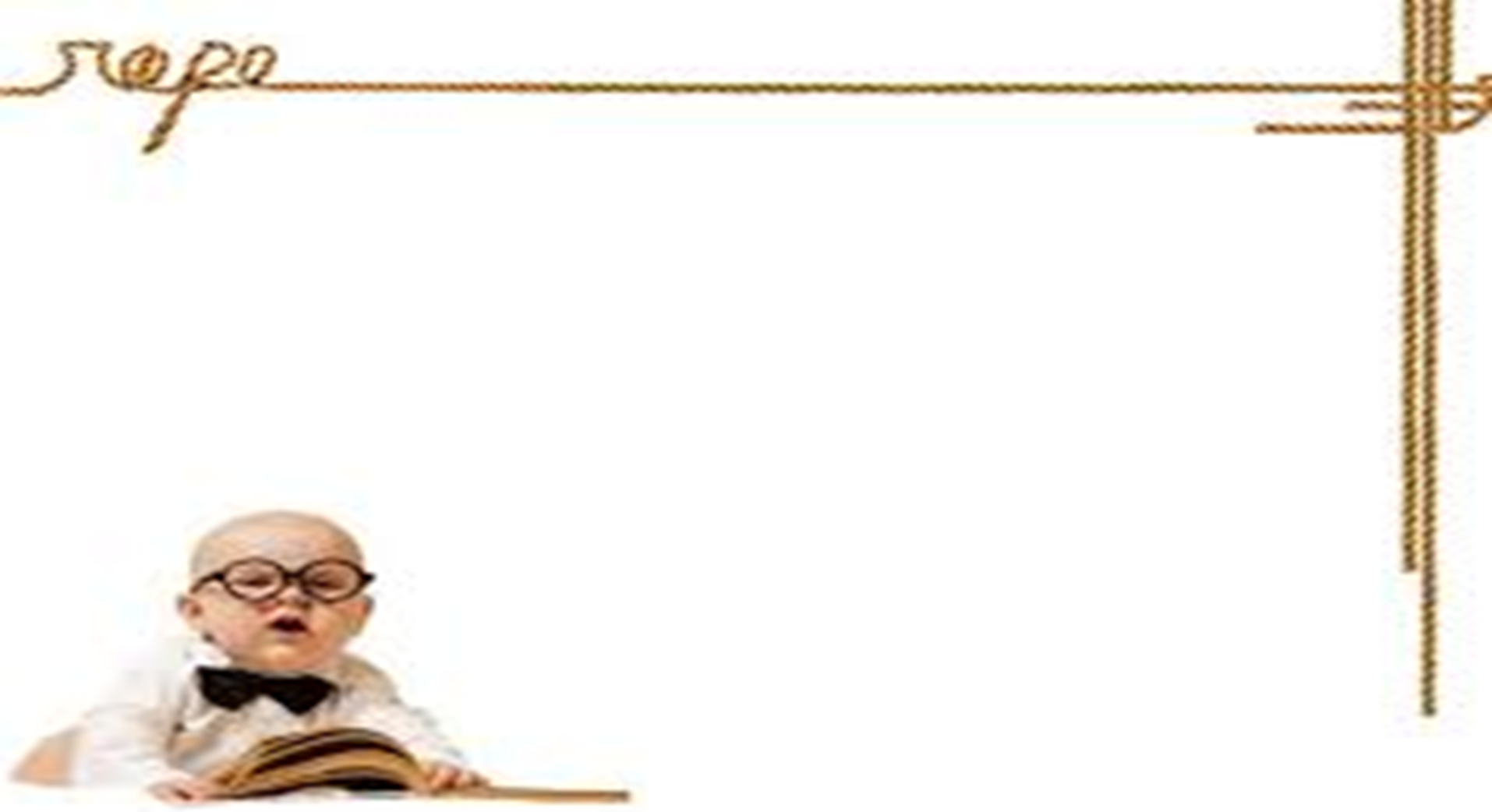 Câu 3: Chọn đáp án đúng:
Khi khối lượng quả nặng treo vào lực kế tăng lên 3 lần thì:
Chiều dài lò xo tăng lên 3 lần.               B. Chiều dài lò xo tăng lên 1,5 lần.
Độ dãn của lò xo tăng lên 3 lần             D. Độ dãn lò xo giảm đi 1,5 lần.
Câu 4:  Lò xo không bị biến dạng khi
     A. dùng tay kéo dãn lò xo                               B. dùng tay ép chặt lò xo
C. kéo dãn lò xo hoặc ép chặt lò xo                D. dùng tay nâng lò xo lên
Câu 5: Treo vật vào một đầu lực kế lò xo. Khi vật cân bằng, số chỉ lực kế 2N. Điều này có ý nghĩa là gì?
Vật có khối lượng 2g                           B. Trọng lượng của vật bằng 2
C. Khối lượng của vật băng 1g                D. Trọng lượng của vật bằng 1N.
[Speaker Notes: Để so sánh thuộc tính của vật thể này với vật thể khác người ta dùng đến các phép đo. Trong các phép đo người ta sẽ quan tâm đến: đơn vị đo, dụng cụ đo và cách sử dụng các dụng cụ đo đó.]
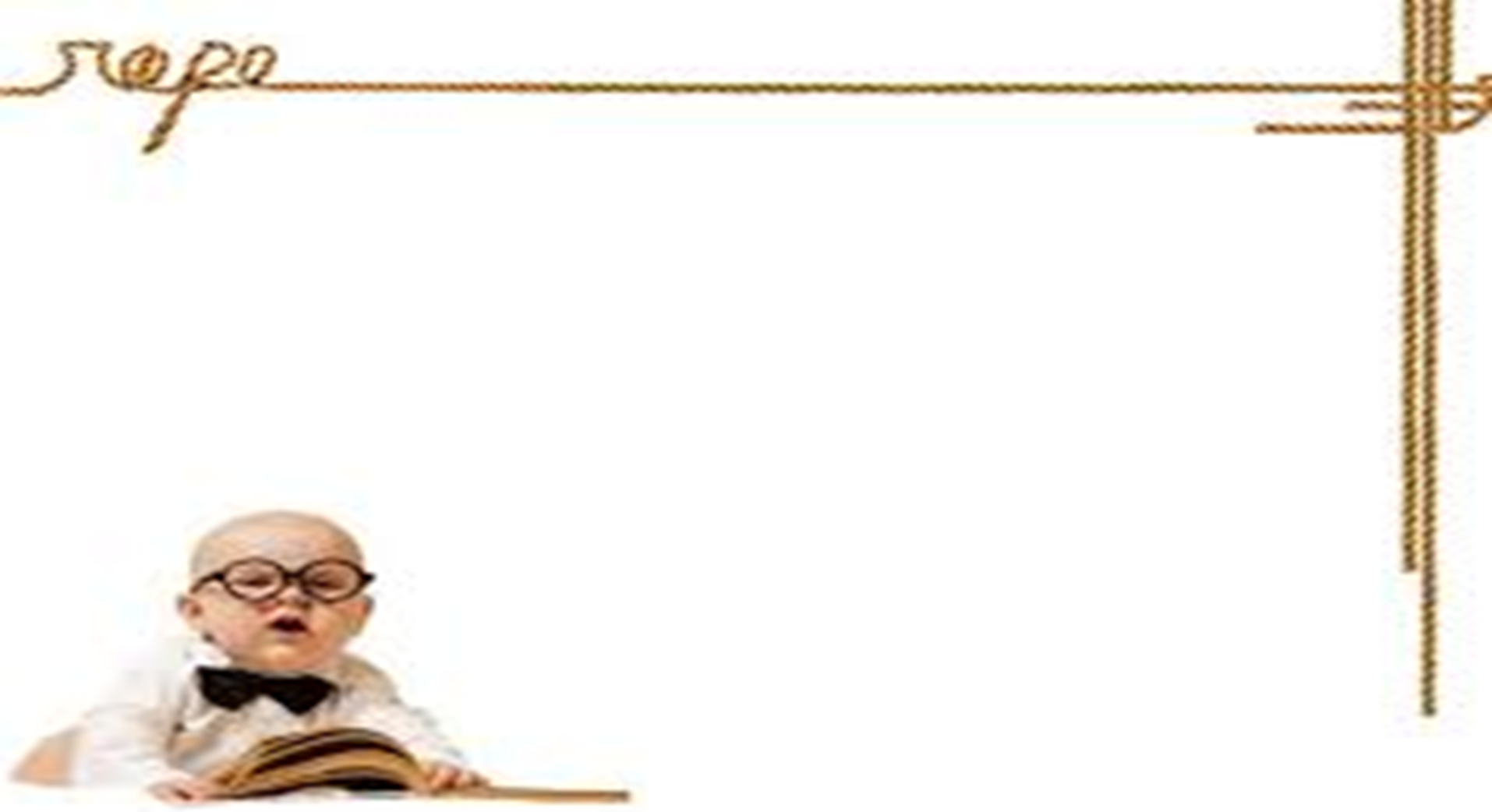 IV: Vận dụng
C3. Các độ lớn cần ghi vào các ô trống:
C4: Một lò xo có chiều dài tự nhiên là 10cm được treo thẳng đứng đầu dưới của lò xo gắn với một quả nặng khối lượng 50g khi quả nặng nằm cân bằng thì lò xo có chiều dài 12cm. Khi treo quả nặng 3 quả nặng như trên vào lò xo thì chiều dài của lò xo khi đó là bao nhiêu?
[Speaker Notes: Để so sánh thuộc tính của vật thể này với vật thể khác người ta dùng đến các phép đo. Trong các phép đo người ta sẽ quan tâm đến: đơn vị đo, dụng cụ đo và cách sử dụng các dụng cụ đo đó.]